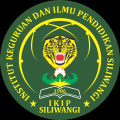 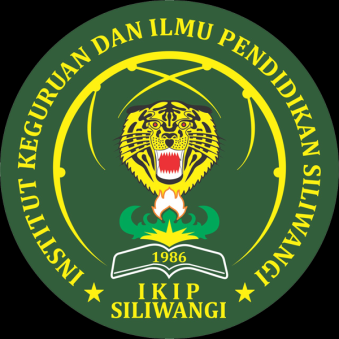 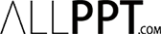 KEWIRAUSAHAAN
IKIP SILIWANGI
GALIH DANI SEPTIYAN RAHAYU
ALLPPT.com _ Free PowerPoint Templates, Diagrams and Charts
Mau jadi apa setelah lulus dari perguruan tinggi?
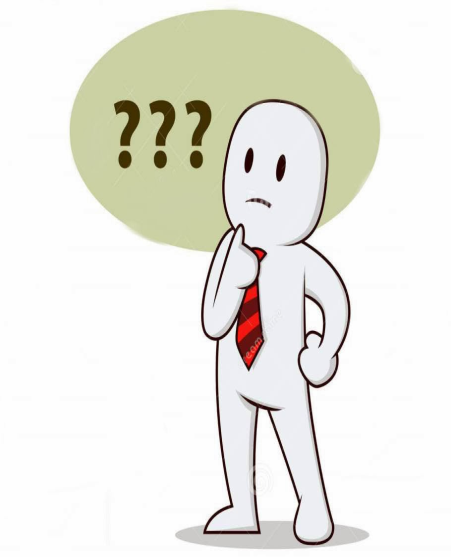 Tujuan
1.Untuk mendorong minat mahasiswa dalam  berwirausaha,
2.Untuk mengembangkan Ide atau Kreativitas mahasiswa,
3.Untuk menumbuhkan Inovasi mahasiswa,
4.Membangun mental mahasiswa yaitu percaya diri, pantang menyerah, mampu bekerja keras
5.Mengembangkan wirausaha baru yang berpendidikan tinggi,
6.Menciptakan wirausaha berbasis ilmu pengetahuan.
Luaran
IKIP SILIWANGI diharapkan 
Mencetak lulusan  berjiwa entrepreneur handal dan berbasis ilmu pengetahuan    yang pada akhirnya meningkatkan ekonomi bangsa. 
Merubah budaya mencari kerja menjadi budaya menciptakan lapangan kerja.
Mewujudkan generasi muda yang tidak hanya berfikir menjadi pegawai setelah lulus dari lembaga pendidikan tinggi, menjadi wirausaha perlu dipikirkan sebagai pilihan.
KELAS KARYAWAN
Pertemuan ke 1-2
Pertemuan ke 3-4		DI KELAS
Pertemuan ke 5-6
Pertemuan ke 7-8
Pertemuan ke 9-10		MAGANG 
Pertemuan ke 11-12
Pertemuan ke 13-14		DI KELAS
Pertemuan ke 15-16
Wirausaha
Wirausaha mengandung arti secara harfiah, wira berarti berani   dan usaha berarti daya upaya atau dengan kata lain wirausaha     adalah kemampuan atau keberanian yang dimiliki oleh seseorang untuk melihat dan menilai PELUANG bisnis, untuk mengambil  tindakan yang tepat dalam rangka meraih kesuksesan.
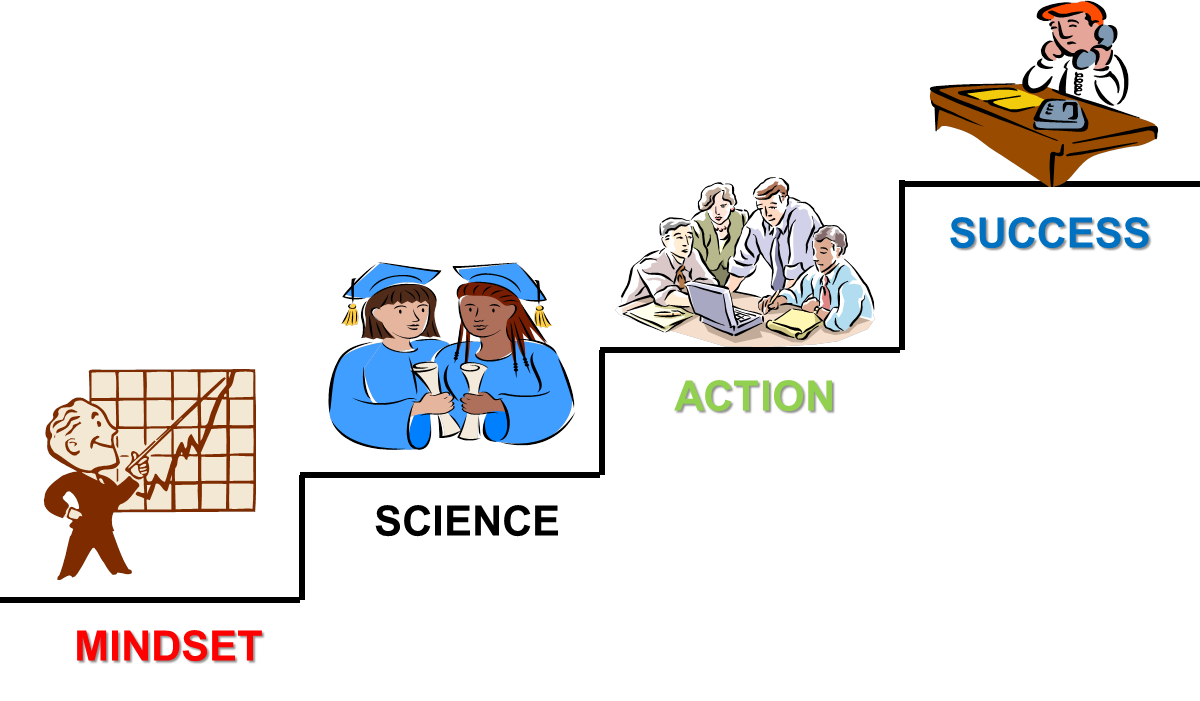 BISNIS
B = BERBASIS ILMU PENGETAHUAN
I  = NOVATIF
S = STRATEGI
N = NIAT YANG KUAT
I  = INFORMASI DAN   TEKNOLOGI
S = SUPEL
Pertemuan Ke-2
Sejarah Kewirausahaan
Abad 13: Marcopolo 
Terdapat dua pihak yakni pihak pasif dan pihak aktif. Pihak pasif bertindak sebagai  pemilik modal dan mereka mengambil keuntungan yang sangat banyak terhadap     pihak aktif. Sedangkan pihak aktif adalah pihak yang menggunakan modal tersebut untuk berdagang antara lain dengan mengelilingi lautan.

Abad 17: Richard Cantillon
Kewirausahaan didefinisikan sebagai bekerja sendiri (self-employment).                   Wirausahawan adalah seorang pengambil resiko, dengan melihat perilaku mereka   yakni membeli pada harga yang tetap namun menjual dengan harga yang tidak pastiKetidakpastian inilah yang disebut dengan menghadapi resiko.
Abad 18
Seorang wirausahawan tidak dilekatkan pada pemilik modal, tetapi dilekatkan      pada orang-orang yang membutuhkan modal. Wirausahawan akan membutuhkan dana untuk memajukan dan mewujudkan inovasinya. Pada masa itu dibedakan   antara pemilik modal dan wirausahawan sebagai seorang penemu.

Abad 19 dan Abad 20
Wirausahawan didefinisikan sebagai seseorang yang mengorganisasikan dan    mengatur perusahaan untuk meningkatkan pertambahan nilai personal. Inovasi   sangatlah melekat erat pada wirausahawan di masa sekarang.
Impian Yang Smart
Tiga Jenis Orang Berwirausaha
Langkah Memulai Usaha Sendiri
Langkah Memulai Usaha Sendiri
Zaman Dulu Banyak Anak Banyak Rejeki !
Zaman Sekarang Banyak Koneksi Banyak Rejeki !
Pertemuan Ke-3
Komunikasi dalam Dunia Usaha
Mengapa kita Perlu berkomunikasi?
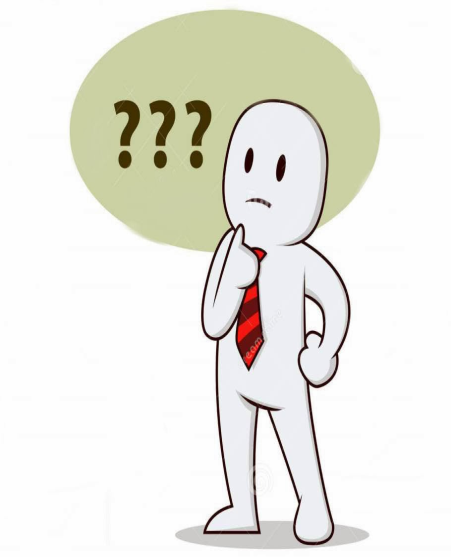 Unsur Penting dalam Komunikasi
Ruang Lingkup Komunikasi
Komunikasi sosial (social communication)
Komunikasi organisasional (organizational communication)
Komunikasi bisnis (business communication)
Komunikasi politik (political communication)
Komunikasi internasional (international communication)
Komunikasi antar budaya (intercultural communication)
Komunikasi pembangunan (development Communication)
Sifat Komunikasi
Komunikasi verbal (verbal communication):
Komunikasi lisan (oral communication)
Komunikasi tulisan (written communication)
Komunikasi nonverbal (nonverbal communikation)
Komunikasi kial (body/gestural communication)
Komunikasi gambar (pictorial communication)
Komunikasi tatap muka (face-to-face communication)
Komunikasi bermedia (mediated communication)
Tatanan Komunikasi
Komunikasi pribadi (personal communication)
Komunikasi intrapribadi (intrapersonal communication)
Komunikasi antarpribadi (interpersonal communication)

Komunikasi kelompok (group communication)
Komunikasi kelompok kecil (small group communication)
Komunikasi kelompok besar (large group communication)

Komunikasi massa (mass communication)
Komunikasi media massa cetak (printed mass media communication)
Komunikasi media massa elektronik (electronic mass media communication)
Tujuan dan Fungsi Komunikasi
Tujuan
Mengubah opini (to change the opinion)
Mengubah sikap (to change the attitudde)
Mengubah perilaku (to change the behavior)
Mengubah masyarakat (to change the society)

Fungsi
Menginformasikan (to inform)
Mendidik (to educate)
Menghibur (to entertain)
Mempengaruhi (to influence)
Tujuan dan Metode Komunikasi
Teknik Komunikasi
Komunikasi informatif (invormative communication)
Komunikasi persuasif (persuasive communication)
Komunikasi korsif (coersive communication)
Komunikasi instruktif (instructive communication)

Metode Komunikasi
Jurnalisme (journalism)
Hubungan masyarakat (public relations)
Periklanan (advertising)
Propaganda
Perang urat syaraf (psychological warfare)
Perpustakaan (library)
PERTEMUAN 4
SIKAP JUJUR DALAM BERWIRAUSAHA
KREATIF DALAM BERWIRAUSAHA
Tahap Berpikir Kreatif dalam Berwirausaha
Hambatan berpikir kreatif dalam wirausaha